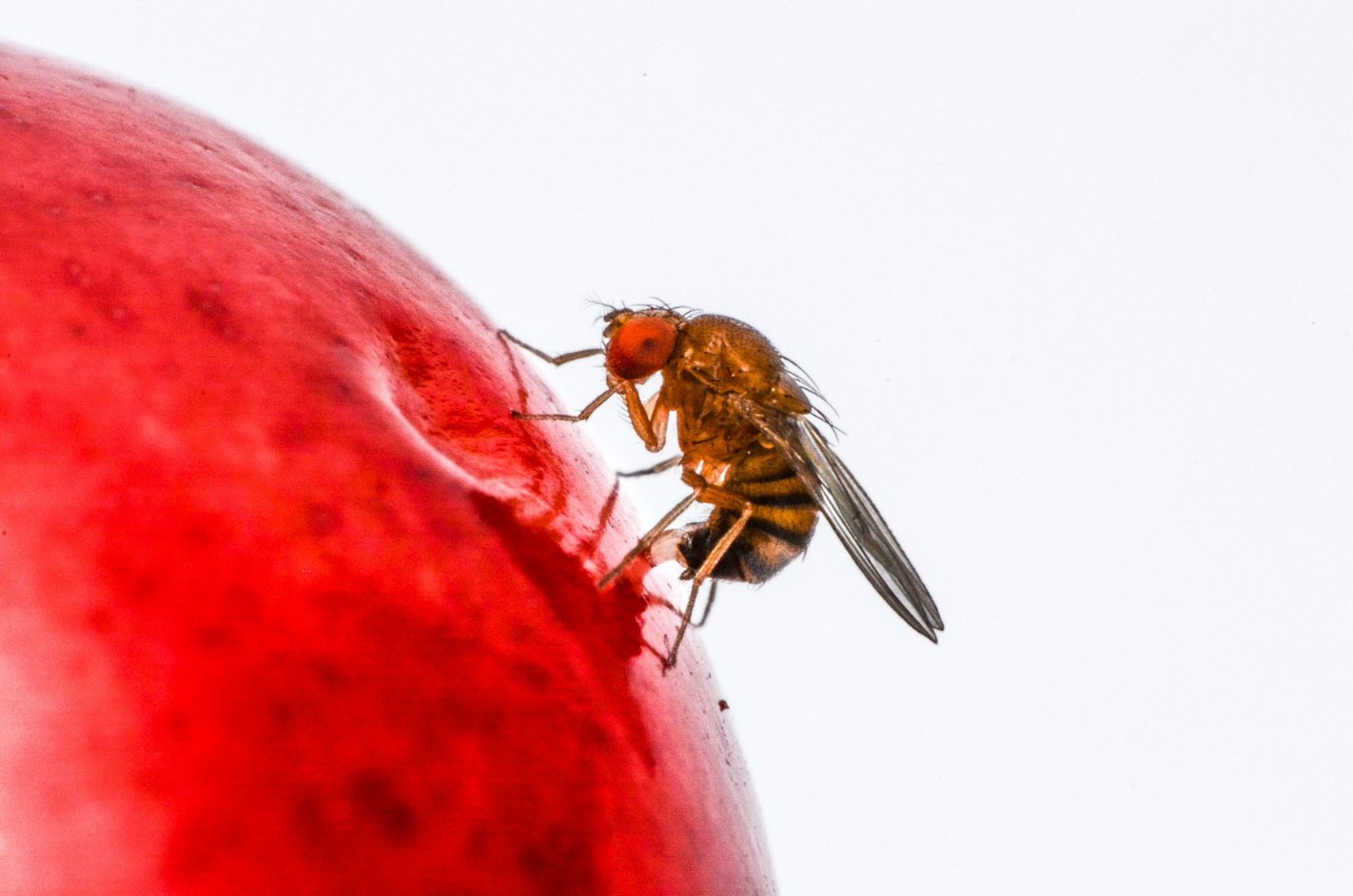 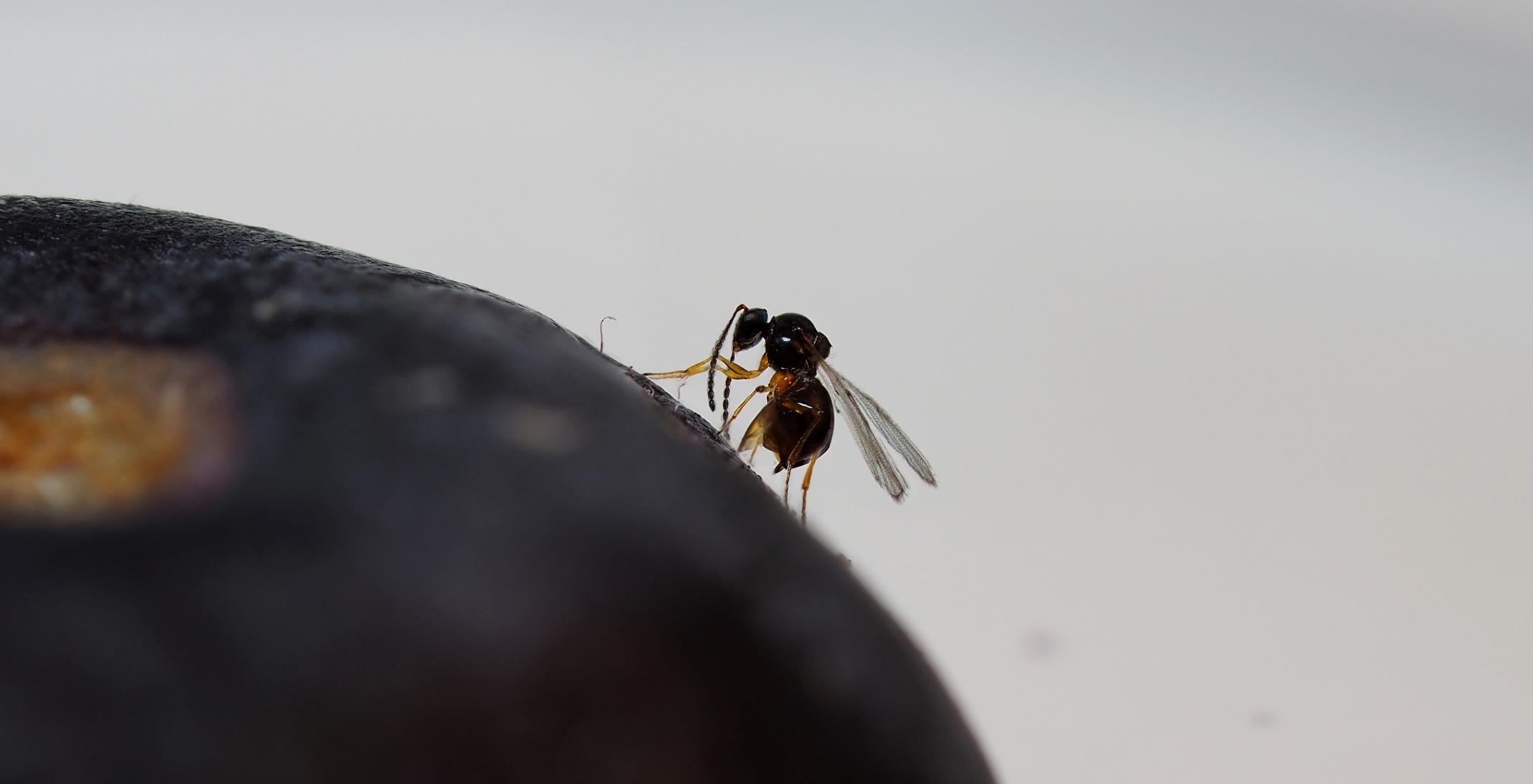 © Koïchi Beltrando
© Time Haye
Establishment biological control – Classical biological control – Biological control by introduction
Marc Kenis and Lukas Seehausen
CABI
Classical biological control
Introduction of a natural enemy of exotic origin to control a pest, usually also exotic, aiming at a permanent control of the pest (usually an insect or a weed)
Introduction d’un ennemi naturel d’origine exotique pour lutter contre un ravageur, généralement exotique lui aussi, visant un contrôle permanent du ravageur
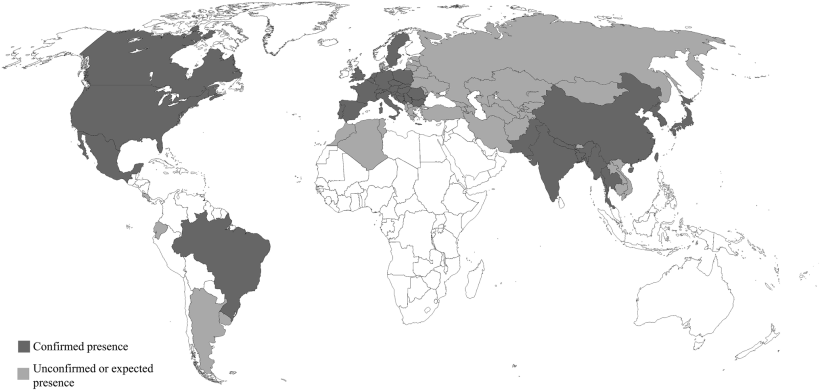 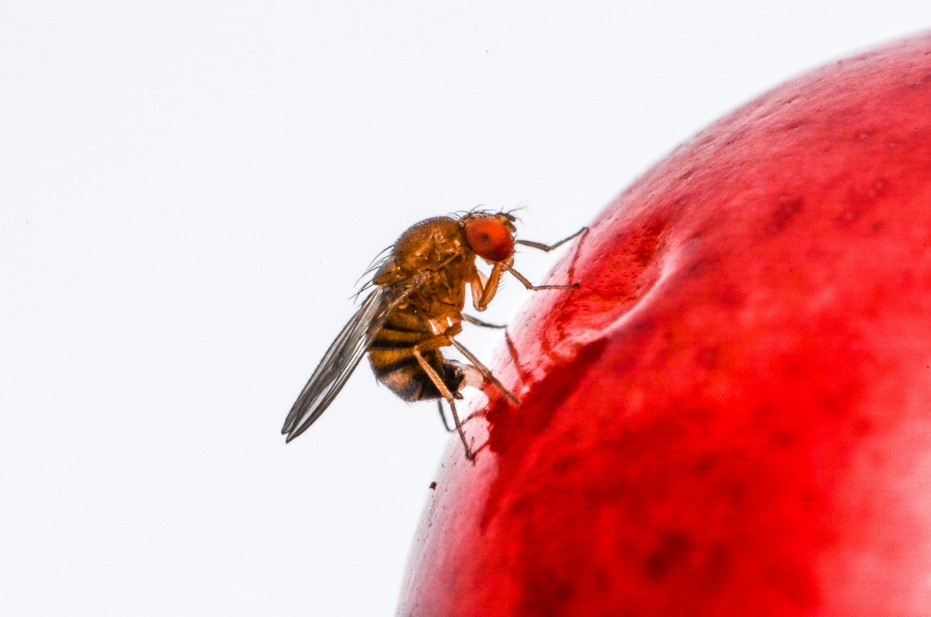 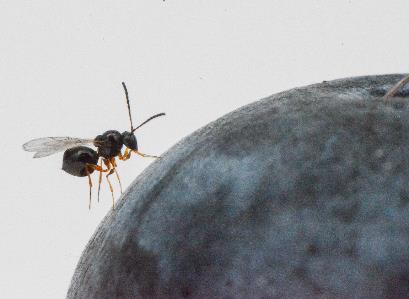 Asplen et al. 2015
Classical biological control - procedures
E.g. CBC of the box tree moth
Evaluation of the problem, establishment of collaborations and literature survey
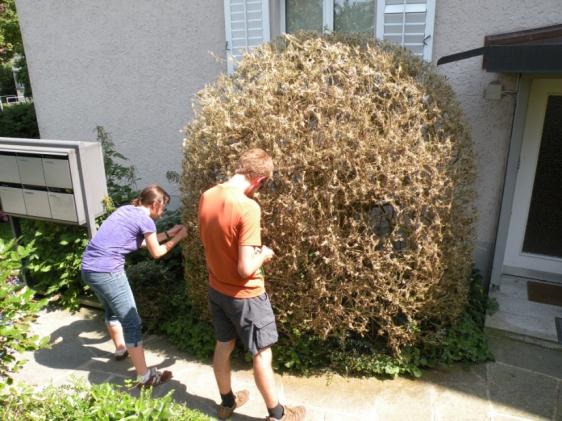 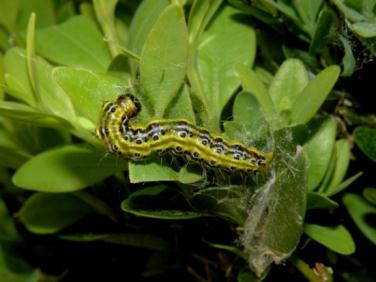 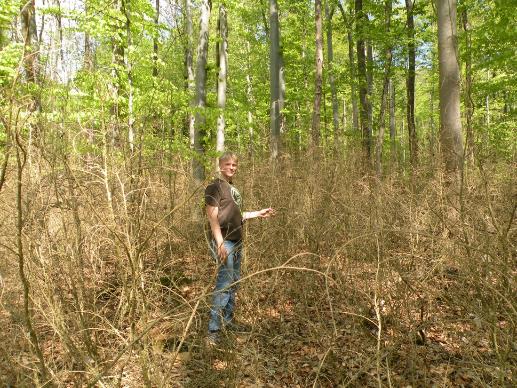 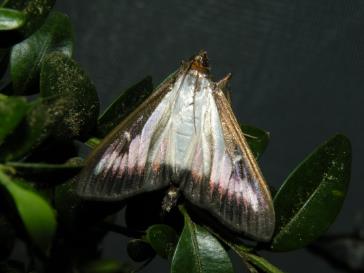 Classical biological control - procedures
Choice of the regions of investigations
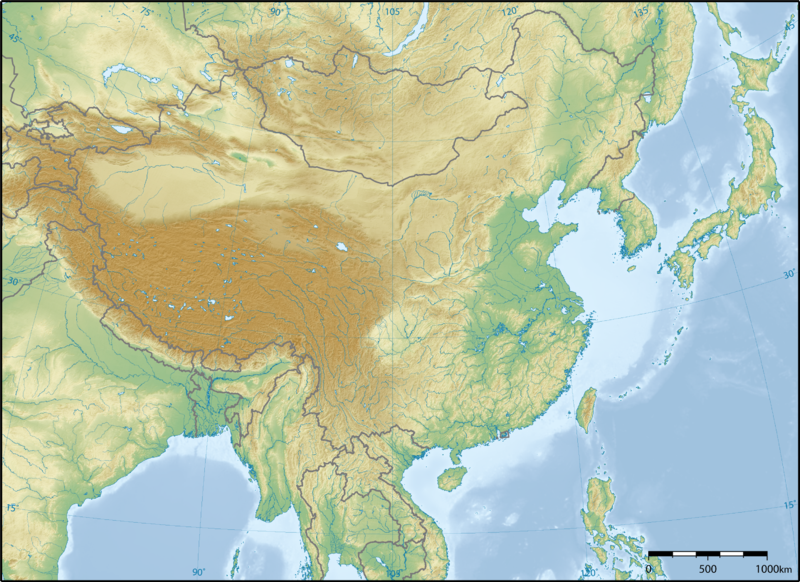 Classical biological control - procedures
Inventory on natural enemies and study of their role as mortality factors in the region of origin
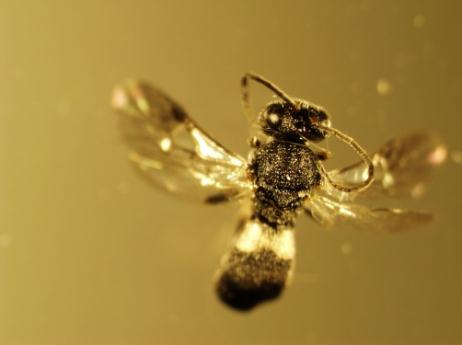 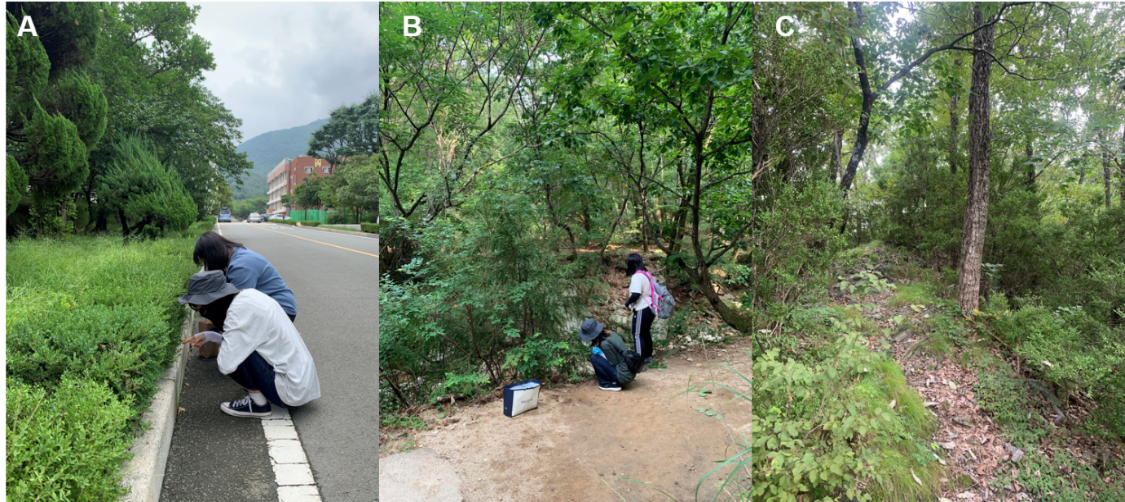 Classical biological control - procedures
Study of the biology and ecology of the main species, especially their specificity
Choice of species to introduce with priority list
Petition & approval
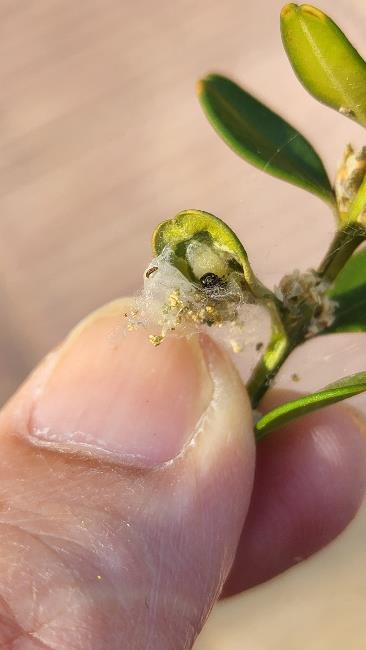 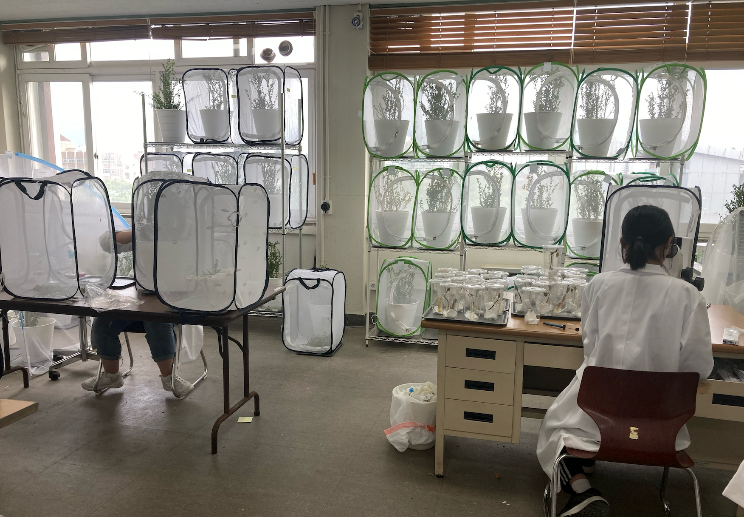 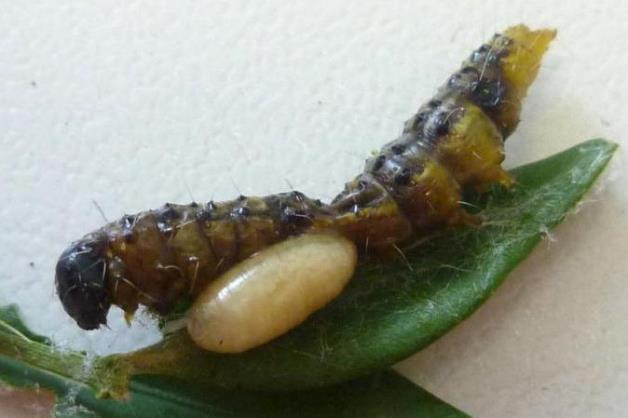 Classical biological control - procedures
Laboratory rearing
Choice of release zones and releases
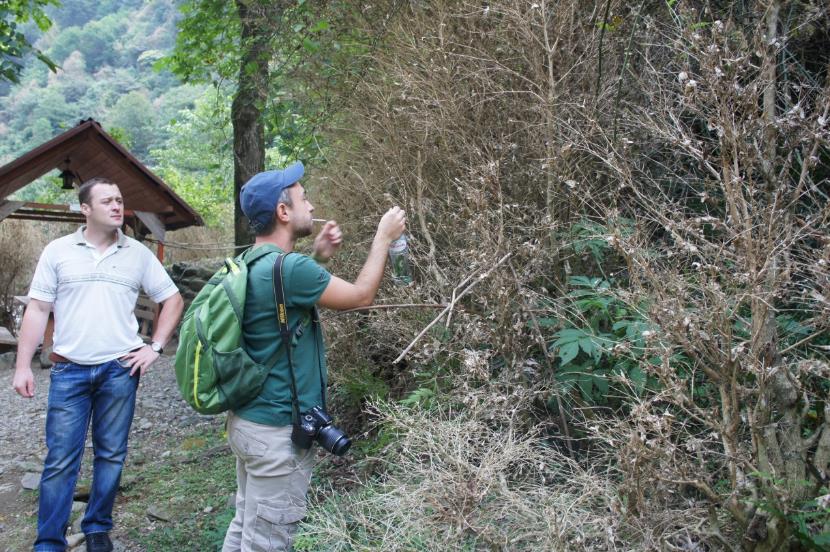 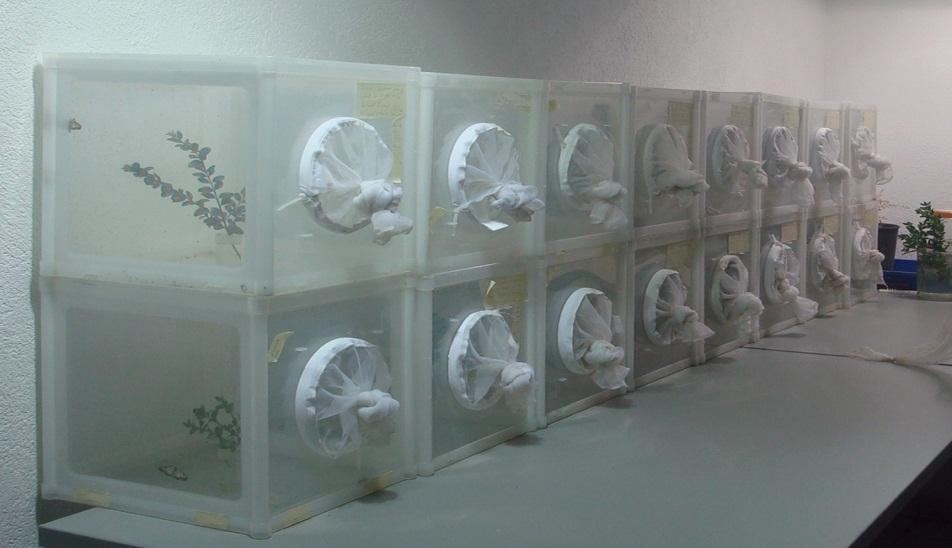 Classical biological control - procedures
Verification of establishment
Distribution of the biocontrol agent in the invaded zone
Final evaluation of the project
Classical biological control
Does it work?
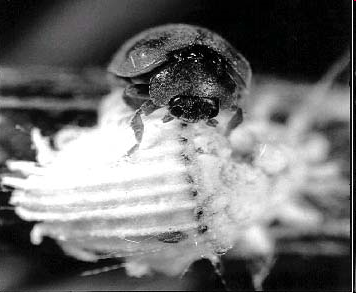 Between 1889 and 2010:

6164 introductions of insect agents against 692 insect pests
27% of the insects controlled 
(but rate would be higher if badly managed and incomplete projects were excluded)
Source: CABI Biocat
Success rate even higher for CBC against invasive weeds
Classical biological control
Does it work?
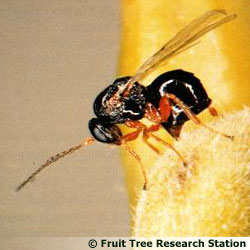 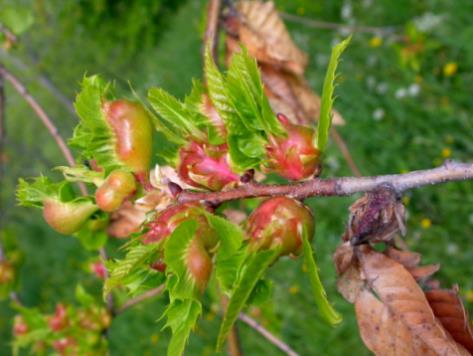 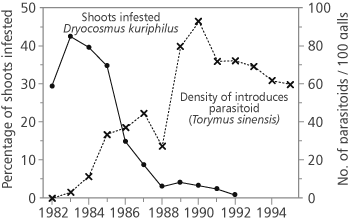 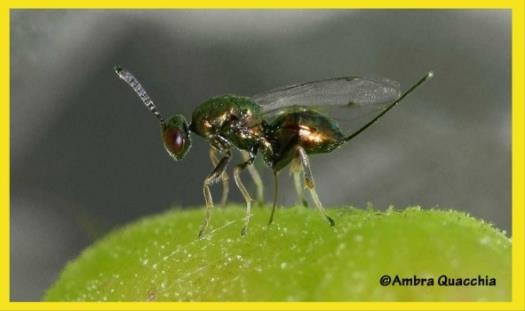 Moryia et al 1989
Classical biological control
Advantages : huge benefits because control is continuing year after year without further costs – no cost for farmers
In AfrIca:

Cassava mealy bug (Phenacoccus manihoti)
&
Epidinocarsis lopezi

Cost-Benefit: between  1:200 et 1:500
(in the 1990s – much higher now)
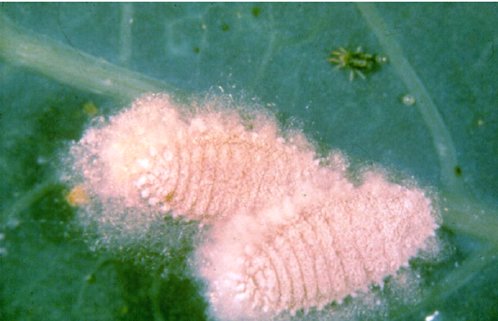 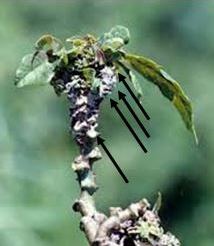 IITA
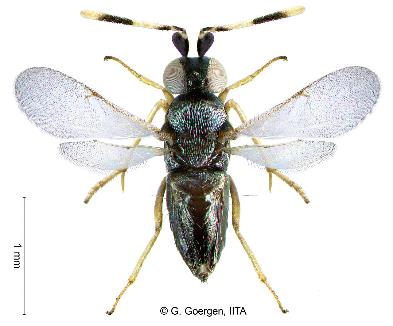 Moryia et al 1989
Classical biological control
Advantages : Safe for human health and the environment
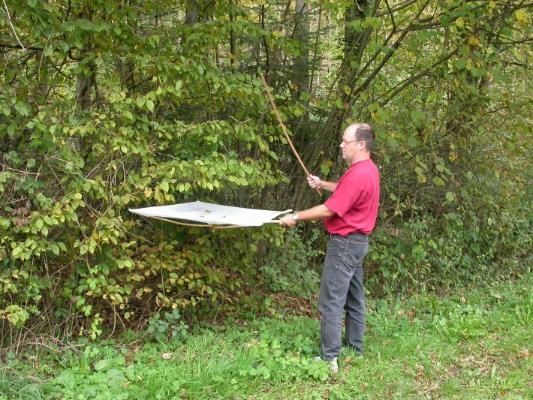 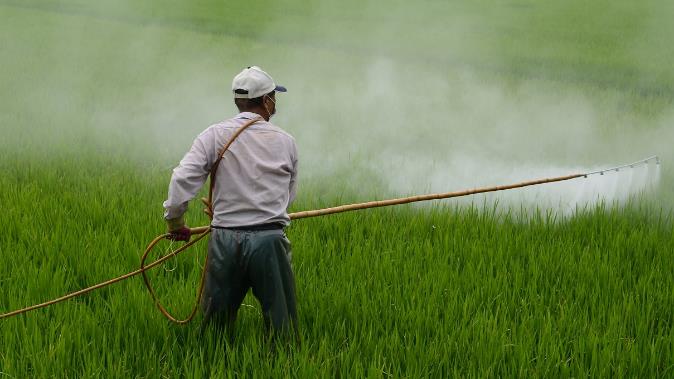 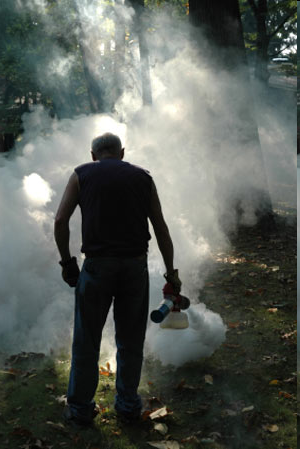 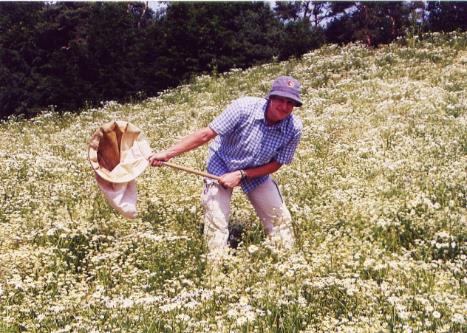 Unep
Classical biological control
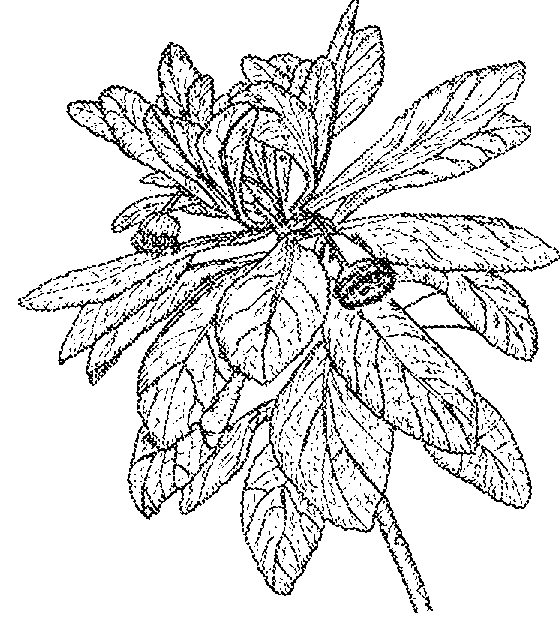 Advantages : Can also target environmental issues
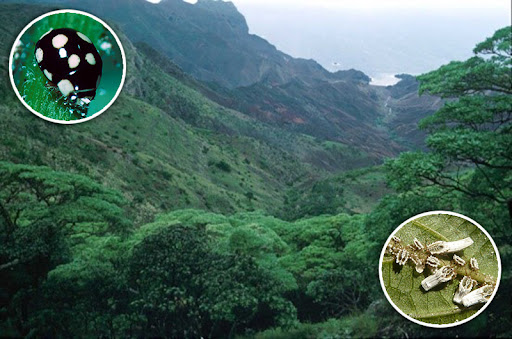 Insignorthezia insignis

Threatened and endemic gumwood tree in St Helena 
Trees were saved by the introduction of the ladybird Hyperaspis pantherina in the 1990s
CABI et Manie van der Schijff Botanical Garden
And most CBC projects against weeds target environmental weeds
Classical biological control
Risk : Potential non-target effects on native biodiversity
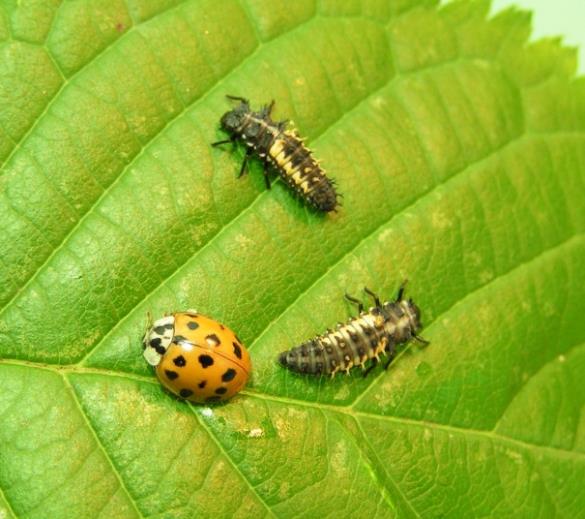 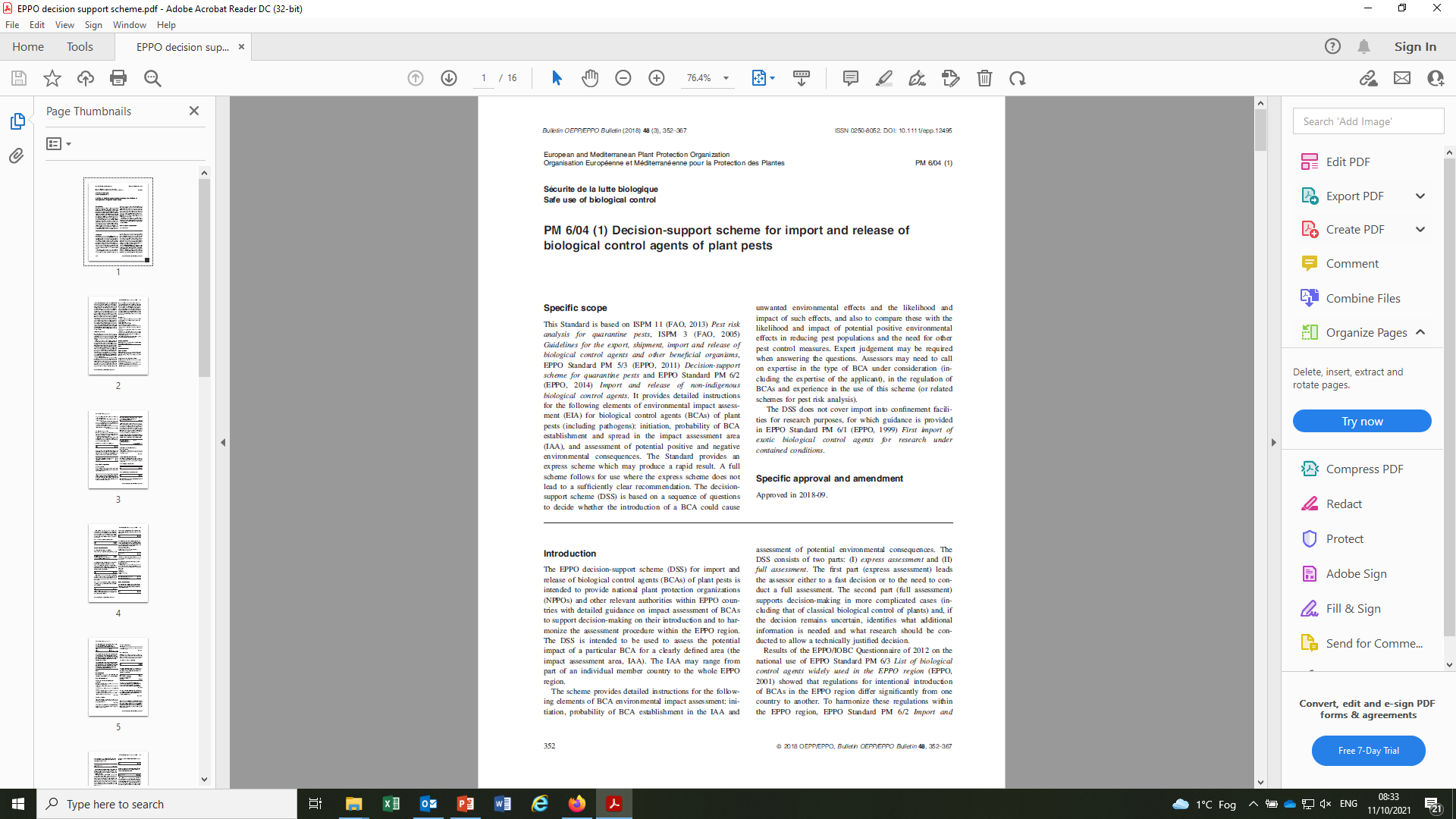 Classical biological control
Funding : Traditionally funded by public organisations
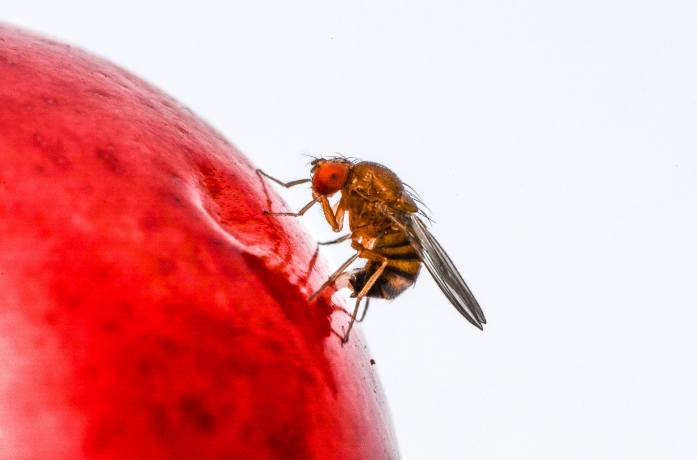 Example: Funding of the CABI D. suzukii CBC project in Switzerland:
EU FP7 and Horizon 2020 Programmes
Swiss Federal office of Agriculture
Swiss Federal Office of the Environment
Loterie Romande (enterprise of public utility)
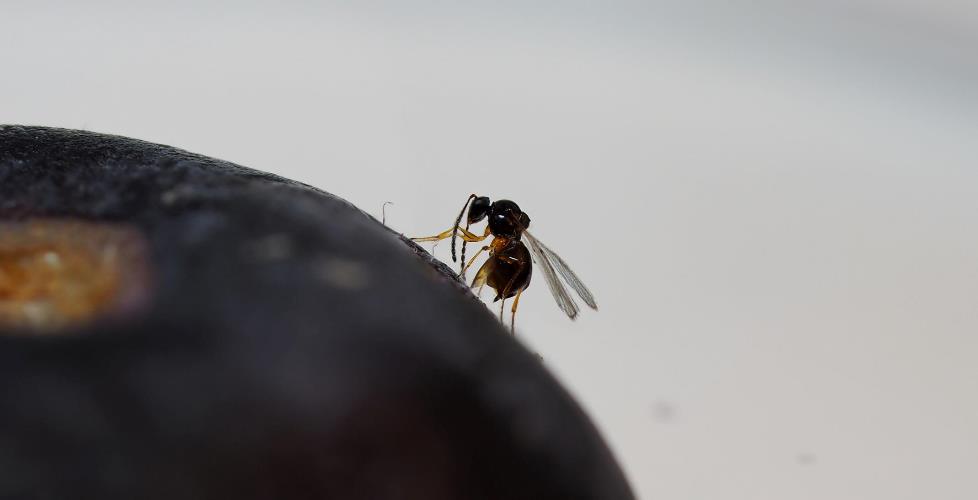 Classical biological control
Funding : But private partners such as grower associations can be involved
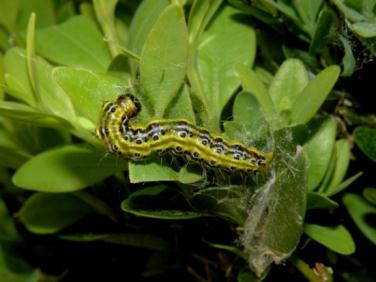 E.g. funding of the Cydalima perspectalis CBC project in Switzerland:
FAO and EU SR for the South Caucasus and the crisis in Georgia
USDA- APHIS
Horticultural associations in USA and Canada
Classical biological control
Main constraints:
No commercial products:
Mostly -poorly- publicly funded – no investments from companies
Public funds for research increasingly targeting support to the private sector (e.g. Horizon Europe)
Legislations increasingly complicated
For exporting genetic resources
For releasing biological control agents
No European legislation 
CBC sometimes misunderstood and badly perceived by some groups
Classical biological control
Presenters of business models  in the session:
Vincent Lesieur	CSIRO European Laboratory
Manuela Branco	ISA, University of Lisbon
Djamila Djeddour	CABI
Kim Hoelmer		USDA ARS